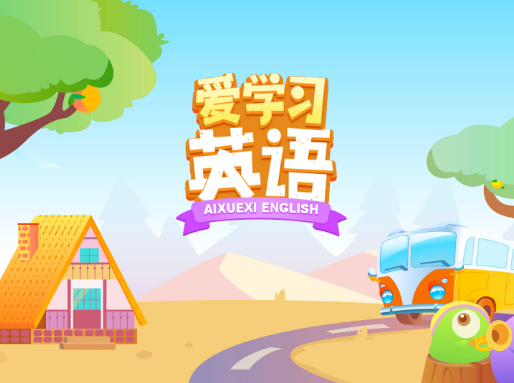 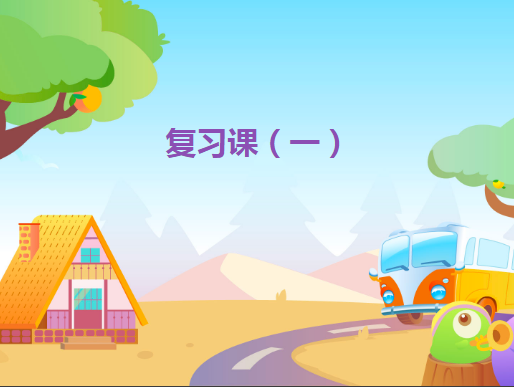 content
重点短语回顾
重点句型回顾
重点语法
完形、阅读点拨
重点短语
Phrases
1. write/take down
1.写下；记下
2.成长；长大
3.参与做某事
4.不同种类的
5.各种各祥的
6.有点儿，稍微
7.确信;对…有把握
8.必定，务必(去做)
2. grow up
3. play a part/role in doing sth.
4. different kinds of….
5. all kinds of
6. kind of +adj.
7. make sure=be sure of/about
8. make sure to do=be sure to do
Phrases
1. in danger
1.处于危险之中
2.脱离危险
3.与…有关
4.做完某事
5.太…而不能
6.练习做某事
7. 记得/忘记去做某事
8. 记得/忘记做过某事
2. out of danger
3. have to do with…
4. finish doing …
5. too…to…
6. practice/practise doing…
7. remember/forget to do
8. remember/forget doing
Exercises
1. 现在很多动物都处于危险之中，让我们尽我们所能   
    帮助它们脱离危险。
    Many animals are _________now, let’s do what we     
    can to help them _____________.
in danger
out of  danger
2. 许多决定与自我提升有关。
    Many resolutions _____________ self-improvement.
have to do with
3. 我昨天没有读完那本杂志。
    I didn't____________(read) that magazine yesterday.
finish reading
4. 他走的太慢而不能跟上我们。
    He walked _______________________ us.
too slowly to catch up with
Exercises
5. 离开房间的时候记得把灯关了。
    __________________the light when you leave.
Remember to turn off
6. 务必保证出门的时候锁好门。
    _________ you lock the door when you go out.
Make sure
7. 我每天不得不练习唱歌一小时。
    I ___________________ (sing) for an hour every day.
have to practice singing
8. 他并没有参与做这个决定。
    He didn’t _____________ in making the decision.
play a part/role
take up 开始做，学着做
他辞去城里的工作，开始务农。
He left a job in the city to ________ farming.
take up
●take off      脱掉;起飞
●take over   接管
●take on      呈现;雇佣
●take in       吸收;欺骗
●take away 拿开;减去
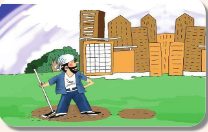 cut up…切碎
男孩切开了西瓜，把它们分给别人。
The boy _______the watermelon and shared
them with others.
cut up
●cut off      切断
●cut down 减少;砍倒
●cut out     删除
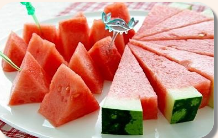 look for …寻找
她在人群里寻找她的母亲。
She __________ her mother in the crowd.
looked for
● look for trouble自找麻烦
● look for            期待;期望
     e.g. look for an improvement.
● look forward to期盼
● look after         照顾
● look up            查找;向上看
● look around	 环顾四周
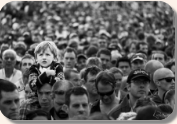 重点句型回顾
1. It's a kind of promise.它是一种承诺。
● promise n.允许;承诺
● make/keep/break a promise许下/信守/违背承诺

● promise v.
● promise to do sth.承诺做某事
● promise + that从句承诺做某事
练习1:
   1. He promised_____his old friend during his stay in Tianjin.
       A. see       B. to see       C. seeing       D. will see 
   2. 他向老师承诺上学不会再迟到。( 完成译句)
        He ______a  _______ to his teacher that he wouldn't 
        be late for school again.
B
made      promise
2. Will people use money in 100 years?
     100年以后人们还需要用钱吗?
●in+时间段(将来时，提问用How  soon)
●after+时间段(过去时)=时间段+later
练习2:
1. He came back safely______ two days.
    A. in        B. after        C. for       D. later
B
3. Some scientists believe that there will be more
        robots in the future.
        有些科学家相信在将来将有更多的机器人。
It is believed that 据相信/认为
believe sb.           相信某人
believe in sb.	信仰；信任某人(人格，力量，品行）
练习3
We believe _____him because we know he has never deceived (欺骗) anyone.
     A. of   		B. in    	C. with    	     D. to
2. 他相信只要他足够努力，他就会成功。( 完成译句)
    He ____________ as long as he works hard  enough, he will   
    succeed.
B
believes that
4. They agree it may take hundreds of years.
    他们同意可能花费上百年。
●(dis)agree with sb.   (不)同意某人的观点
●(dis)agree to do sth. (不)同意做某事
●(dis)agree on            在....(未)达成一致
练习4:
The two sides didn't agree_____ the date of the meeting, and they argued with each other.
     A. on	     B. for     	C. against     	D. to
2. 莉莉，恐怕我不能在这件事上同意你。(补全句子)
     Lily, I'm afraid I couldn't___________you on this point.
A
agree with
5. Turn on the blender.打开榨汁机。
● turn on打开
● turn off关掉
● turn up调高;出现
● turn down调低;拒绝(代词放中间)
练习5:
1. To be honest, I was so surprised that he_____ my    
    invitation face to face.
    A. turned on	B. turned down	C. turned off D. turned up
2. I can hardly hear the radio. Could you please____ it ?
    A. turn; up   	B. turn; off  	C. turn; on    D. turn; down
B
A
6. Fill the turkey with this bread mix.
    用面包碎片把火鸡填满。
Fill A with B     用B把A装满
A be full of B= A be filled with B
练习6:
1. She____ the bottle ____ colorful stones and some water.
    A. filled; of	B. filled; with	C. filled; of	    D. fulled; with
2. 她太激动了，并且眼里充满了泪水。(补全句子)
    She was excited and her eyes were______________ tears.
B
filled with/full of
Exercise
1. Would you please be kind enough to _____ the radio a little?
         The baby is sleeping.
         A. turn on		B. turn down	C. turn off		D. turn up
     2. Nowadays, when the old fall off the bike,____people will help them.
         A. a little      	B. little                	C. a few         	D. few
     3. It may take ___ years to make such robots.
         A. hundreds of    	B. two hundreds 	C. hundred of    	D. hundred
     4. They____ Laura on building a museum here.
         A. waited for       	B. handed in       	C. agreed with   	D. knocked at
     5. Your paper is ____ mistakes. You can't be too careful next time.
         A. filled of          	B. filled  with      	C. full of            	D. full with
B
D
A
C
C
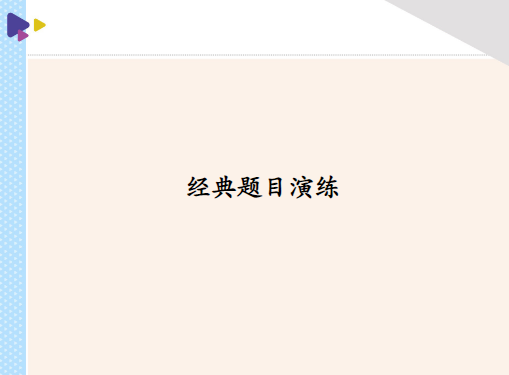 P47,48
重点语法内容
一般将来时
1. 构成：“will+动词原形” 或“be going to+动词原形”        
    变疑问，把will或be提前；变否定，在will或be后加not。
2. “be going to+动词原形” 强调
     (1) 主观打算或计划  (2) 根据目前情况推测。
    “will+动词原形” 侧重表示
     (1) 没有计划的将来  (2) 不以人意愿为转移的将来。
3. there be句型的一般将来时结构: there will be/there is going to be.
4. 如果表示“计划去某地”直接用“be going to+地点”
Exercise P49
1. There __ a meeting tomorrow afternoon.
    A. will be going to			B. will going to be 
    C. is going to be            		D. will go to be
2. Charlie __ here next month.
    A. isn't working                    	B. doesn't working
    C. isn't going to working      	D. won't work
3. He __ very busy this week, but he ___ free next week. 
    A. will be ; is                        	B. is ; is       
    C. will be; will be                 	D. is; will be
4. There ___ a dolphin show in the zoo tomorrow evening.
    A. was                                	B. is going to have 
    C. will have                         	D. is going to be
5.—____you____ free tomorrow?
   —No . I _____ free the day after tomorrow.
   A. Are; going to; will            	B. Are; going to be; will
   C. Are; going to; will be       	D. Are; going to be; will be
C
D
D
D
D
L6 易错Top3
--____ can we tell him about the exciting news?
      --By _____ an email.
      A. How; sending          	B. How; send
      C. What; sending         	D. What; send
2. The teacher marked(打分) the exam ___ and wrote the  grades on a piece of ___.
    A. papers; paper            	B. paper; papers
    C. paper; paper      	D. papers; papers
3. I think flying to the moon for vacation will ____ one day. 
    A. come true                 	B. come on       
    C. come over           	D. come out
A
A
A
阅读点拨—完形填空
命题特点：

首尾不设空
结合上下文做题
考查实词为主
英语十类词：

名代动形副
介连冠感数
实词为主
虚词为辅
词义辨析
1.A. heavy		B. full		C. much		D. long
2. A. read 	     	B. watch 	    	C. guess	        	D. listen
3. A. glass 	     	B. weight 	    	C. water	        	D. height
4. A. minute     	B. night 	    	C. day		D. week
5. A. mother     	B. teacher    	C. doctor	        	D. friend
6. A. rest           	B. shake 	     	C. look		D. work
7. A. this time	        	B. some time	
    C. next time   	D. all the time
8. A. give up 	       	B. put down	C. pick up	       	D. think about
9. A. after	       	B. since	     	C. before	        	D. until
10. A. save	       	B. help	     	C. care		D. relax
adj.
v.
n.
n.
n.
v.
adv.
v.
conj.
v.
完形填空做题步骤
快速浏览全文，全面了解文章，抓住文章大意。
 
速度要
重点读首尾段
结合生词汉译确定主旨
划出关联词、高频词
快
体裁：记叙文
话题：压力与调节
A teacher was giving a talk to his students on stress(压力) management. He raised a glass of water and asked them, "How 	1   do you think this glass of water is?"
   The students began to think and 	2   . Their answers are different, from 20g to 500g.
   "It does not matter on the real   3 	. It depends on how long you hold it. If I hold it for a    4   it is OK. If I hold it for an hour, I will have an ache in my right arm. If I hold it for a day, you will have to call a      5    . It is the exact same weight, but the longer I hold it, the heavier it becomes. What we have to do is to put the glass down,      6      for a while before holding it up again.“
   “If we carry our burdens (负担)   7 	sooner or later, we will not be able to carry on. The burden will become increasingly heavier. We have to     8 	the burden every now and then, so that we can be refreshed and are able to carry on."
    So   9 	you return home from work tonight, put the burden of work down. Don't carry it back home. You can pick it up tomorrow.
  Whatever burdens you have, let them down  for a moment if you can. And learn to 	10	ourselves.
   Life is short but amazing. Enjoy it!
A teacher was giving a talk to his students on stress(压力) management. He raised a glass of water and asked them, "How 	1   do you think this glass of water is?"
   The students began to think and _2   . Their answers are different, from 20g to 500g.
   "It does not matter on the real   3_. It depends on how long you hold it. If I hold it for a    4   it is OK. If I hold it for an hour, I will have an ache in my right arm. If I hold it for a day, you will have to call a     5    . It is the exact same weight, but the longer I hold it, the heavier it becomes. What we have to do is to put the glass down,    6     for a while before holding it up again.“
1. A. heavy		B. full                	C. much		D. long
2. A. read 	     	B. watch 	   	C. guess	         D. listen
3. A. glass 	     	B. weight 	   	C. water		D. height
4. A. minute          	B. night 	      	C. day		D. week
5. A. mother          	B. teacher          	C. doctor	   	D. friend
6. A. rest              	B. shake 	   	C. look		D. work
A
C
B
A
C
A
“If we carry our burdens (负担)   7 	sooner or later, we will not be able to carry on. The burden will become increasingly heavier. We have to    8 	the burden every now and then, so that we can be refreshed and are able to carry on."
    So   9 	you return home from work tonight, put the burden of work down. Don't carry it back home. You can pick it up tomorrow.
  Whatever burdens you have, let them down  for a moment if you can. And learn to 10_ourselves.
   Life is short but amazing. Enjoy it!

    7. A. this time				B. some time
	 C. next time				D. all the time
    8. A. give up		B. put down	C. pick up		D. think about
    9. A. after	       	B. since	     	C. before	         D. until
   10. A. save	       	B. help	     	C. care		D. relax
D
B
C
D
完形填空答案
B
1. A.their		B.your 		C.our			D.one’s
2. A.necessary	B.important 	C.interesting 	D.good 
3. A.change     	B.finish       	C.improve     	D.care 
4. A.way	     	B.plan	      	C.problem 		D.resolution 
5. A.breakfast  	B.lunch       	C.supper       	D.dinner 
6. A.stopping   	B.beginning  	C.trying        	D.enjoying
7. A.much        	B.more         	C.less          	D.little 
8. A.easy	     	B.difficult       	C.nice	         	D.fun
9. A.early	     	B.late 	        	C.high	         	D.low 
10. A.but	     	B.so 	        		C.or			D.and
D
C
D
A
A
C
B
C
B
阅读点拨—阅读理解
题型分布
细节理解题
主旨大意题
推理判断题
词义猜测题
A, B, C, D篇
 B, C, D篇
 A, B, C, D篇
 D 篇
细节理解
特点：针对文章中的事实和细节进行提问。
            如 when, where, why, how, who,  which, what 等提问。
方法：查读法

★ 通读全文
★ 读题干，快速翻译选项
★ 带着问题中的关键词去原文中找答案，勾画出处
★ 作答，检查
推理判断
特点：   
1. 考查对文章言外之意的理解。
2. 不能直接从文中找到答案。
常考类型：
1. 细节推断
2. 文章出处或读者对象
3. 写作意图或观点态度
4. 篇章结构（段落组织方法或写作手法）
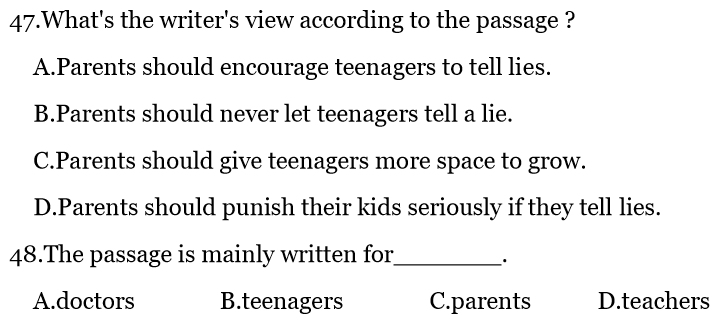 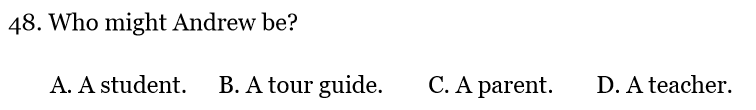 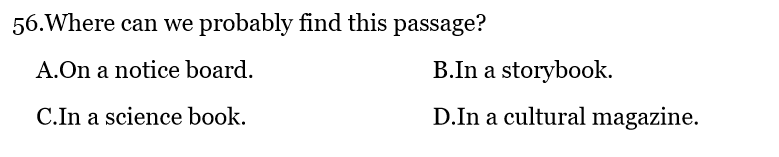 授课重点
Phrases
1. write/take down
1.写下；记下
2.成长；长大
3.参与做某事
4.不同种类的
5.各种各祥的
6.有点儿，稍微
7.确信;对…有把握
8.必定，务必(去做)
2. grow up
3. play a part/role in doing sth.
4. different kinds of….
5. all kinds of
6. kind of +adj.
7. make sure=be sure of/about
8. make sure to do=be sure to do
Phrases
1. in danger
1.处于危险之中
2.脱离危险
3.与…有关
4.做完某事
5.太…而不能
6.练习做某事
7. 记得/忘记去做某事
8. 记得/忘记做过某事
2. out of danger
3. have to do with…
4. finish doing …
5. too…to…
6. practice/practise doing…
7. remember/forget to do
8. remember/forget doing
授课重点—短语辨析
take up 	   开始做，学着做
take off      脱掉;起飞
take over   接管
take on      呈现;雇佣
take in       吸收;欺骗
take away 拿开;减去
look for trouble自找麻烦
look for            寻找；期待；期望
look forward to期盼
look after         照顾
look up            查找;向上看
look around     环顾四周
turn on打开
turn off关掉
turn up调高;出现
turn down调低;拒绝(代词放中间)
cut off      切除;剪断
cut down 减少;砍倒
cut out     停止;减下
cut up…	 切碎
完形填空做题步骤
快速浏览全文，全面了解文章，抓住文章大意。
 
速度要
重点读首尾段
结合生词汉译确定主旨
划出关联词、高频词
快
细节理解
特点：针对文章中的事实和细节进行提问。
            如 when, where, why, how, who,  which, what 等提问。
方法：查读法

★ 通读全文
★ 读题干，快速翻译选项
★ 带着问题中的关键词去原文中找答案，勾画出处
★ 作答，检查
推理判断
特点：   
1. 考查对文章言外之意的理解。
2. 不能直接从文中找到答案。
常考类型：
1. 细节推断
2. 文章出处或读者对象
3. 写作意图或观点态度
4. 篇章结构（段落组织方法或写作手法）
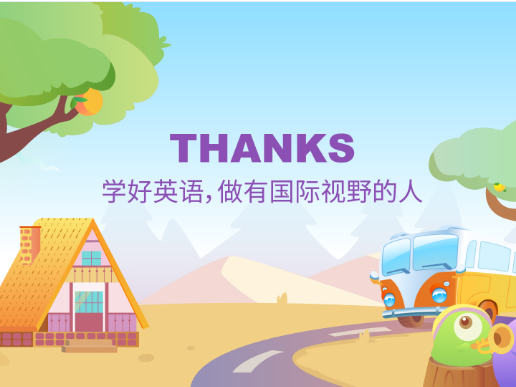